Introduction to Environmental Sciences
ENSC 15305
Course Contents
Environment: Introduction, scope, pressure 
Pollution: definition, classification and impact on habitats, Air pollution: Sources and effect of various pollutants (inorganic, organic) on plants, prevention, control, remediation. Photochemical smog. Smog. Acid rain: 1. Theory of acid rain, 2. Adverse effects of acid rains. Chlorofluorocarbons and its effects,
Water pollution: Major sources of water pollution and its impact on vegetation. Prevention, control remediation, eutrophication, thermal pollution. 
Sediments pollution: fungicide, pesticides, herbicide, major sources of soil pollution and its impact. Prevention, control remediation. Heavy metal pollution. Tanneries. Hospital waste. Treatments of sewage, sludge, and polluted waters. 
Radiation pollution (including nuclear): Measurement, classification and effects, Principle of radiation protection, waste disposal 
Forest: importance, deforestation, desertification and conservation 
Ozone layer: Formation ,Mechanism of depletion ,Effects of ozone depletion 
Greenhouse effect: causes, impacts. 
Impact assessment: Industrial urban, civil developments.
National conservation strategy: Brief review of major problems of Pakistan and their solutions.
Introduction
Environment: Introduction, scope, pressure 
What is environment?
Why study environment?
Why protect the environment?
What is Environment?
Environment is our surroundings; physical, chemical, biological and even social factors present around us at all times.
Humans interact with the environment constantly. These interactions affect quality of life, years of healthy life lived, and health disparities.
The World Health Organization (WHO) defines environment, as it relates to health, as:

 “all the physical, chemical, and biological factors external to a person, and all the related behaviors”
Environment
(Physical, biological and psychosocial)







Human activities		health of individual
Poor environmental quality has its greatest impact on people whose health status is already at risk. Therefore, environmental health must address the societal and environmental factors that increase the likelihood of exposure and disease.
Maintaining a healthy environment is central to increasing quality of life and years of healthy life.
It is estimated that 24% of global disease burden and 23% of all deaths can be attributed to environmental factors and about 36% of this burden affects children from 0-14 years of age.
Major environmental problems
3 ‘P’s – Population growth, Poverty, Pollution
1.55% rate of human population growth-85 million people added per year 
Biodiversity depletion – 17500 species lost per year
Pollution
Air
Land
Noise
Water 
Food supply problems
Waste production
Pollution: Any undesirable change in the environmentPollutant: Any agent causing pollution
Sources of pollutants
Mobile sources
Stationary sources
Point sources
Non-point sources
Area sources
Effects of Pollution
Nuisance and aesthetic insult
Property damage
Damage to plants
Damage to animals
Damage to humans
Disruption of natural life-support systems
Nature of pollutants
Three factors determine the severity of effects of a pollutant
Its chemical nature – how active and harmful it is to living beings
Its concentration – amount/volume of air, water, soil or water body being polluted
Its persistence – how long it stays in the air, water, soil etc.
Persistence of a pollutant
Non-persistent
Degradable
Broken down or reduced to acceptable levels by natural, chemical or biological processes
Example: organic waste
Persistent pollutants
Non-degradable
Not altered or are degraded at a very slow rate
Examples: 
Inorganic salts
Metallic oxides
Aluminum cans
CFCs
DDT
Phenolic compounds
Plastics
Spray propellants
Hydrocarbons
Air pollution
The term "air pollution" is used to describe substances that are artificially introduced into the air. Air pollution stems from gases and airborne particles which, in excess, are harmful to human health, buildings and ecosystems.
Presence of materials in the air in such concentrations which are harmful to man and his environment
2 billion metric tons of pollutants/year
90% natural sources
10% anthropogenic
Types of pollutants
Primary pollutants
Directly emitted into the air
Particulate matter
CO2
SO2
NOx
Hydrocarbons
Secondary pollutants
Formed by reaction between primary pollutants and atmospheric components
Ozone
PAN-Peroxy acetyl Nitrate
Effects of air pollution
On vegetation:
Damage to leaf tissue, needles and fruits
Reduction in growth rates/suppression
Increased susceptibility to diseases, pests etc.
Disruption of reproductive processes
On Humans:
Toxic poisoning
Cancer
Birth defects
Eye irritation
Irritation of respiratory system
Increased susceptibility to viral infection, causing pneumonia, bronchitis
Increased susceptibility to heart diseases
Aggravation of chronic diseases such as asthma and emphysema
On animals:
Impairment of respiratory system
Damage to eyes, teeth, bones
Increased susceptibility to diseases, parasites, and other stress-related environmental hazards
Decreased availability of food sources
Reduced ability for successful reproduction
On soil and water resources:
Become toxic from deposition of pollutants
Leaching of nutrients by acidic pollutants

On human-made structures:
Discolouration, erosion, and decomposition of building material
200 compounds identified as air pollutants by US-EPA
Six criteria pollutants and other are air toxics
E.g. H2S, HF, VOCs, Benzene
150 million people exposed to air pollution
300 000 deaths per year
Annual health cost – US$50 billion
Criteria pollutants
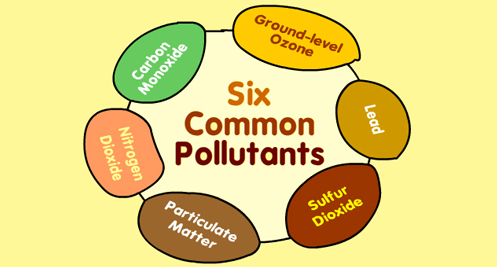 Particulate matter
Aerosols:
Suspended particles of solid, liquid, or gaseous origin that do not obey the normal laws of gravity
Particulate matter:
Solid or liquid particles suspended in air
Most important size fractions: PM10, PM2.5, PM1
Diameter of human hair = 60µm - 150µm
Fine particulate matter can penetrate deeper into lungs and get absorbed into the blood stream
Ultrafine particles – less than 0.18 micrometer in diameter
Rich in organic compounds and other reactive chemicals
Cannot be easily filtered and can easily enter the blood stream
Can contribute to inflammation (cell and tissue damage by oxidation)
Leads to clogging in the arteries that can result in heart attack and stroke. 
The processes involved can reduce the protective quality of good cholesterol
Lead (Pb)
Important constituent of automobile batteries and many other industrial products
Added to gasoline to help protect engines and promote more even fuel consumption
Sox (Oxides of sulphur)
SO2: Colourless, odourless gas normally present at earth’s surface in low conc.
Once emitted, can convert into SO4 via complex oxidation reactions – wet or dry deposition
Sources:
Burning of fossil fuels
Industrial processes ranging from petroleum refining to production of paper, cement, aluminum
Adverse effects:
Imp. Precursors of acid rain
Injury or death to animals and plants
Corrosion of paint and metals
Severe damage to human lungs and other animals
NOx (Oxides of Nitrogen)
Commonly emitted as NO and NO2 
NO2: a yellow-brown to reddish-brown gas
Can be converted to NO3-² ion, which reduces visibility
Sources: Automobiles and power plants burning fossil fuels
NO2 and NO - Smog
NO2 - Acid rain
Adverse effects:
Irritation of eyes, nose, throat and lungs
Increased susceptibility to viral infections – can cause influenza, pneumonia, bronchitis
Impair visibility in the form of nitrateSuppresses plant growth
Nitrate, deposited on soil, can promote plant growth through nitrogen fertilization
Carbon monoxide (CO)
Colourless, odourless gas
Extremely toxic at even low concentrations
High toxicity due to a physiological effect
Hemoglobin takes up CO 250 times more rapidly than CO2
Sources:
90% natural, 10% from fires, automobiles and other sources of incomplete burning
Adverse effects:
Prolonged exposure causes dizziness and headaches and even death
May cause birth defects including mental retardation and impairment of growth of foetus
Ozone (O3)
A colourless gas with a slightly sweet odour
Relatively unstable, releases 3rd O atom readily which oxidizes or burns things more rapidly
Is also used to sterilize water – toxic and kills bacteria
A photochemical oxidant-results from the atmospheric interactions of NO2 and sunlight